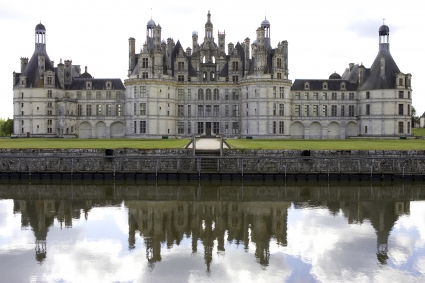 Дворци
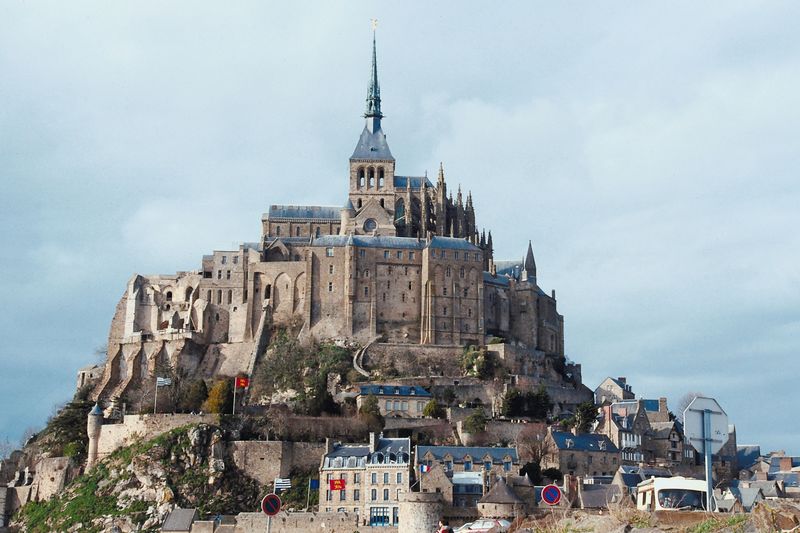 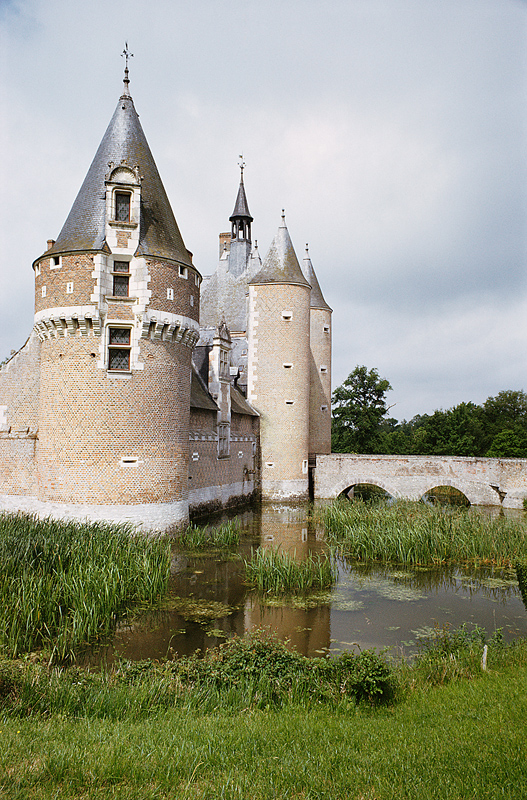 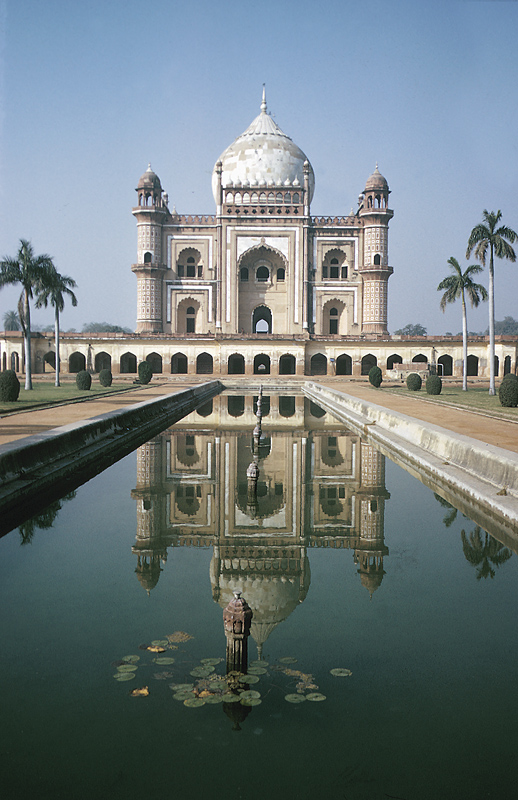 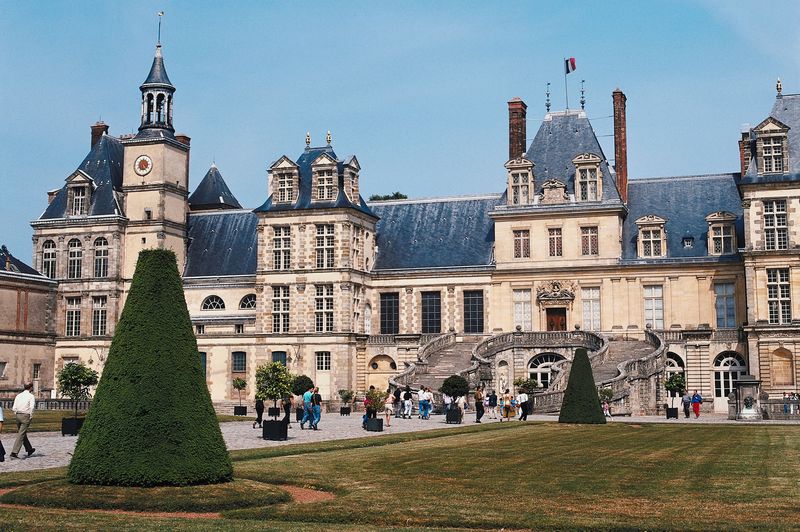 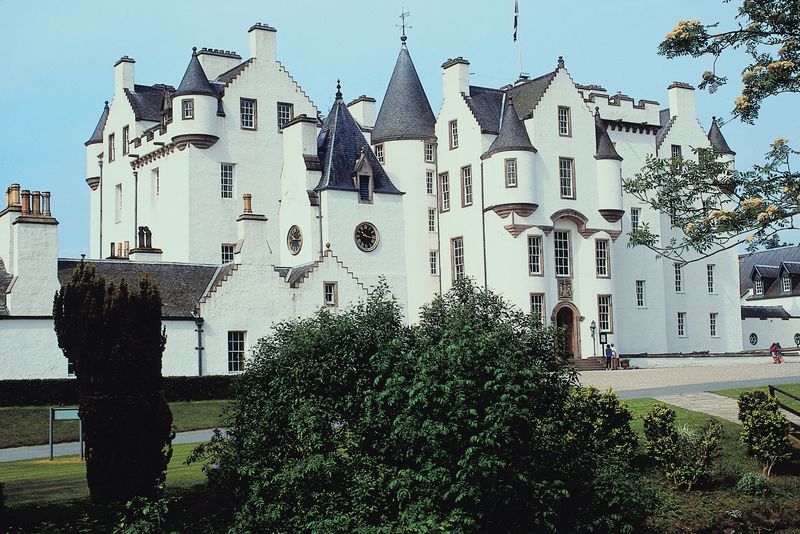 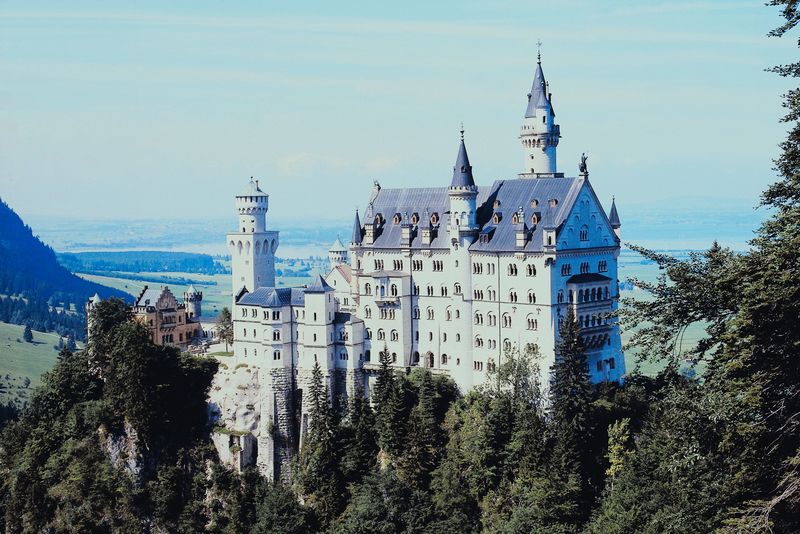